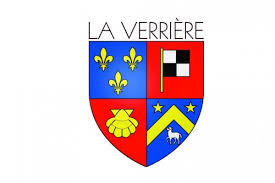 PROJET ANRU
BOIS DE L’ETANG
RÉUNION PUBLIQUE
23 MARS 2021
SOMMAIRE
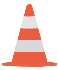 Le projet pour le quartier
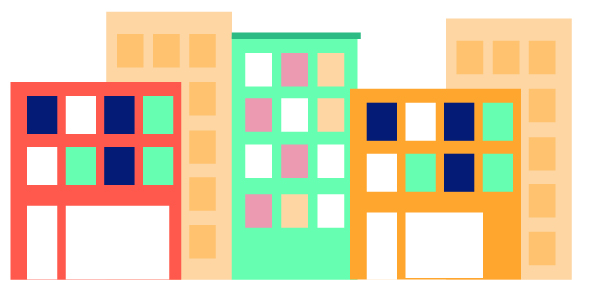 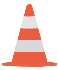 Une charte de relogement au bénéfice des habitants
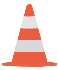 Le relogement chez SEQENS : un process bien rodé
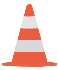 Une réhabilitation ambitieuse des bâtiments
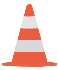 L’association des habitants au projet
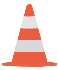 Questions/réponses
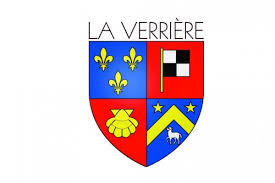 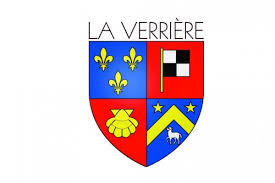 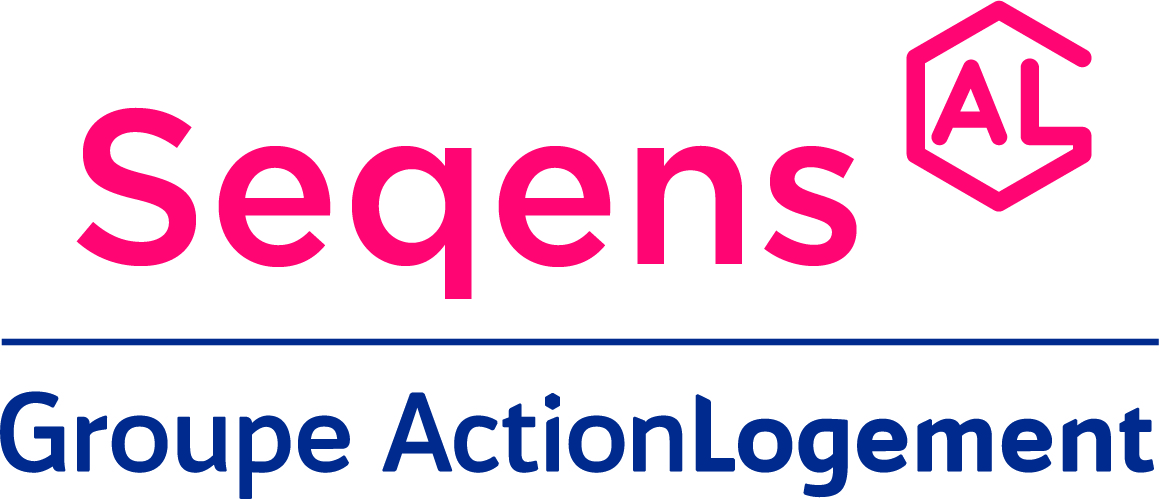 1. UN PROJET 
POUR LE QUARTIER:
Une opportunité historique
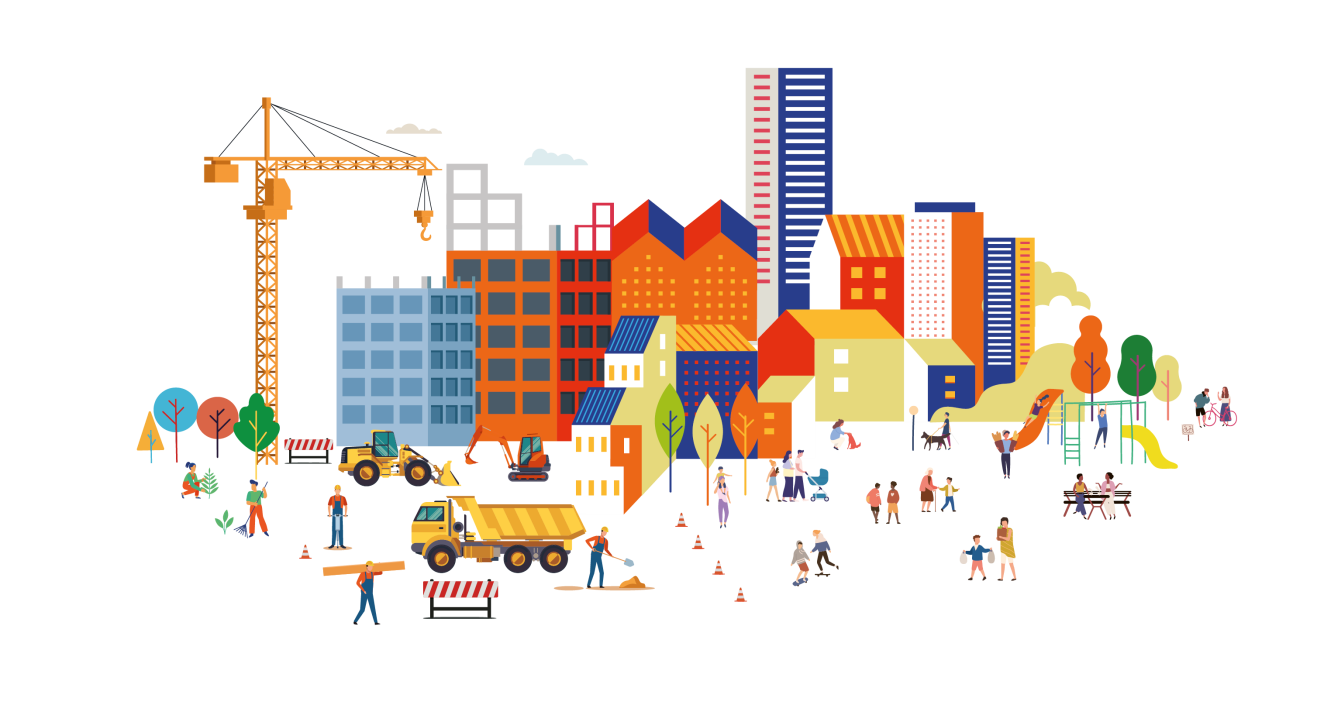 UN PROJET POUR LE QUARTIER
Un 1er projet inacceptable pour le confort de vie des habitants : une hyper densification du quartier
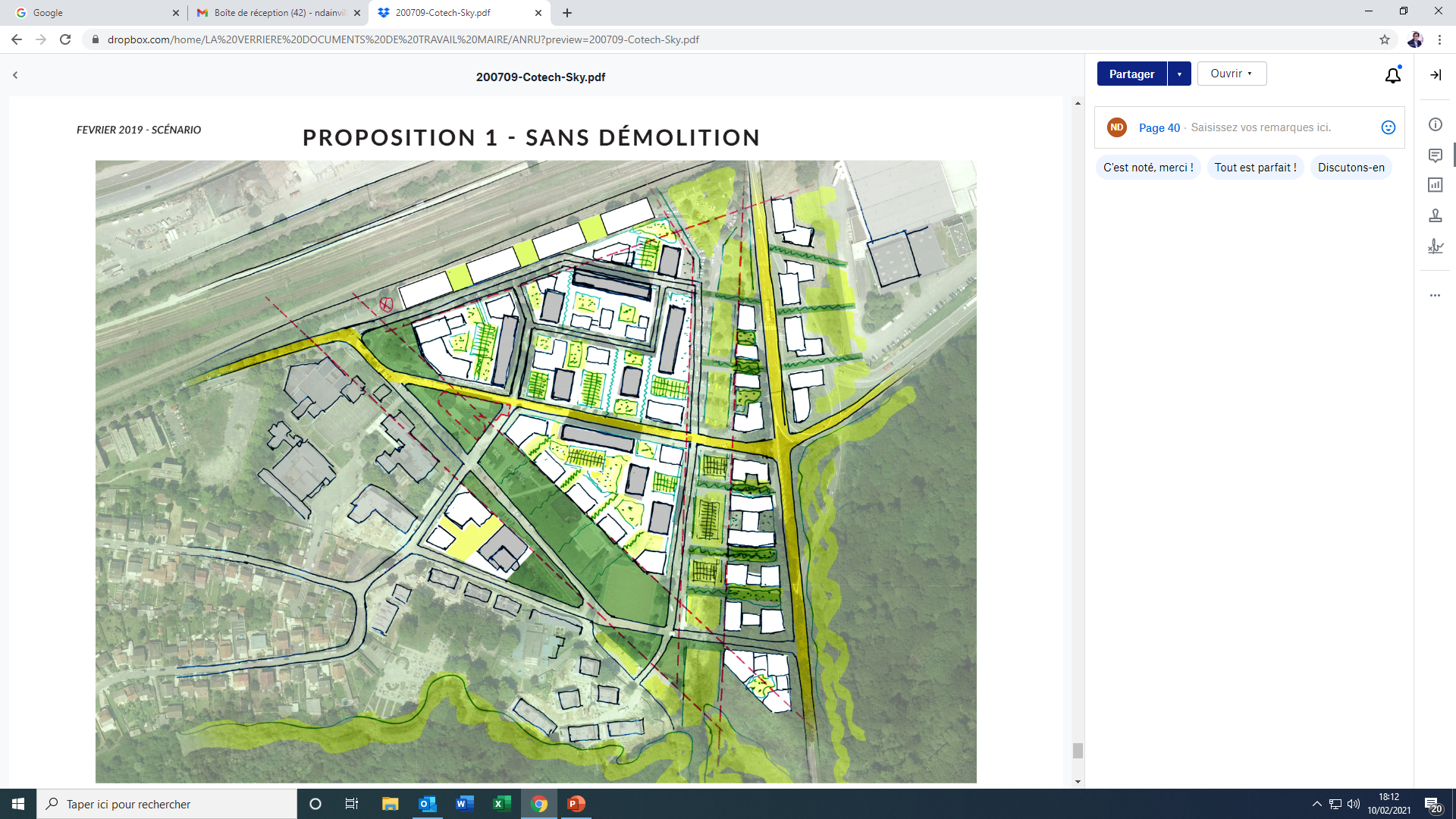 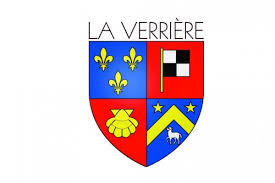 UN PROJET POUR LE QUARTIER
Le projet présenté à l’Agence Nationale de Rénovation Urbaine : un projet historique et ambitieux
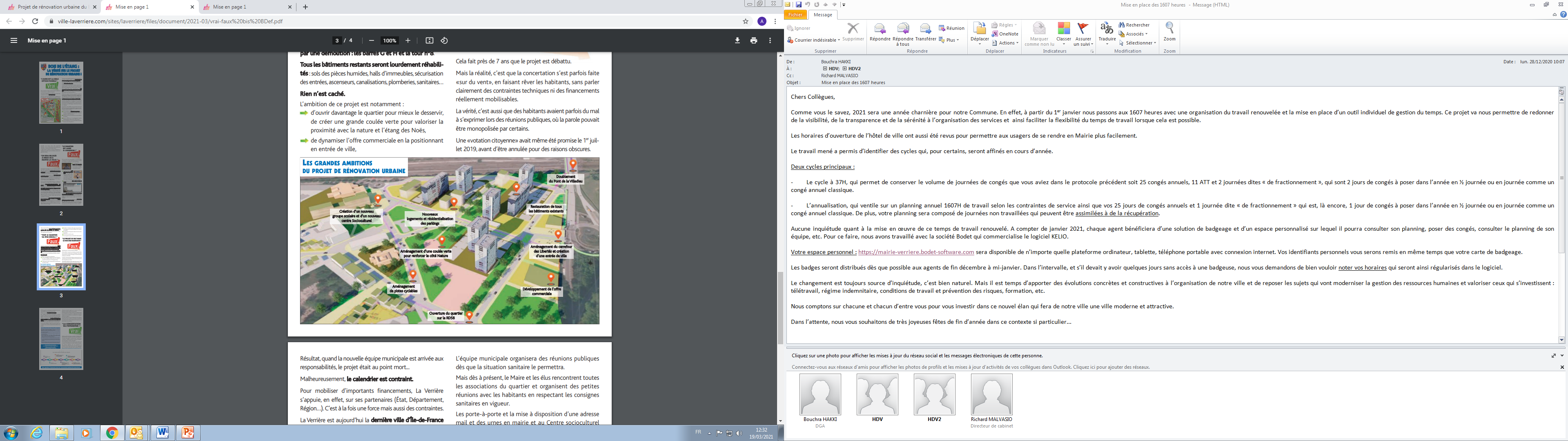 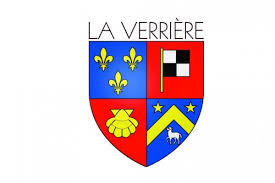 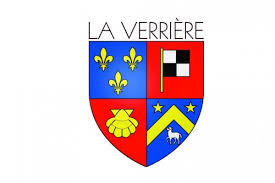 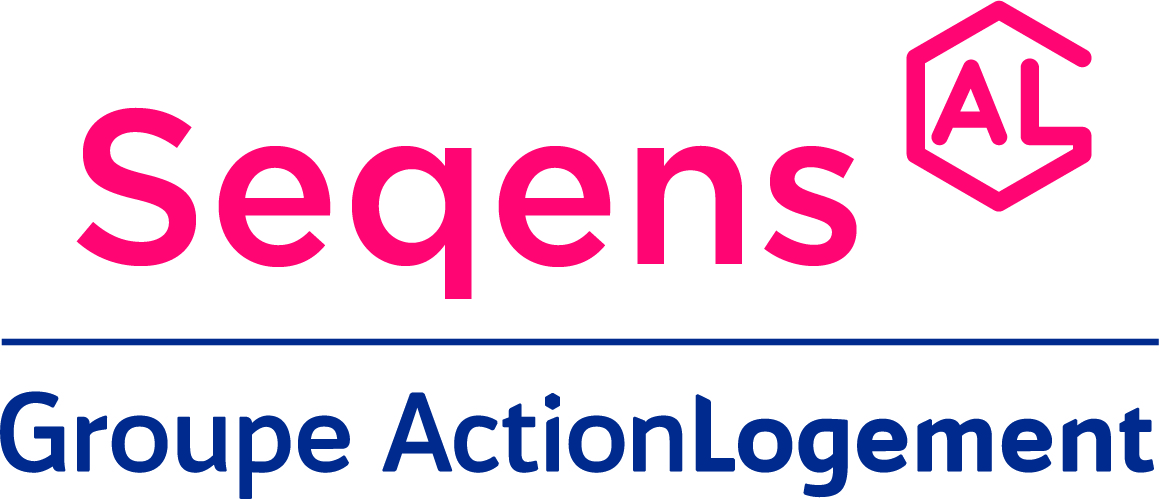 2. UNE CHARTRE 
POUR LE RELOGEMENT
AU BENEFICE DES HABITANTS
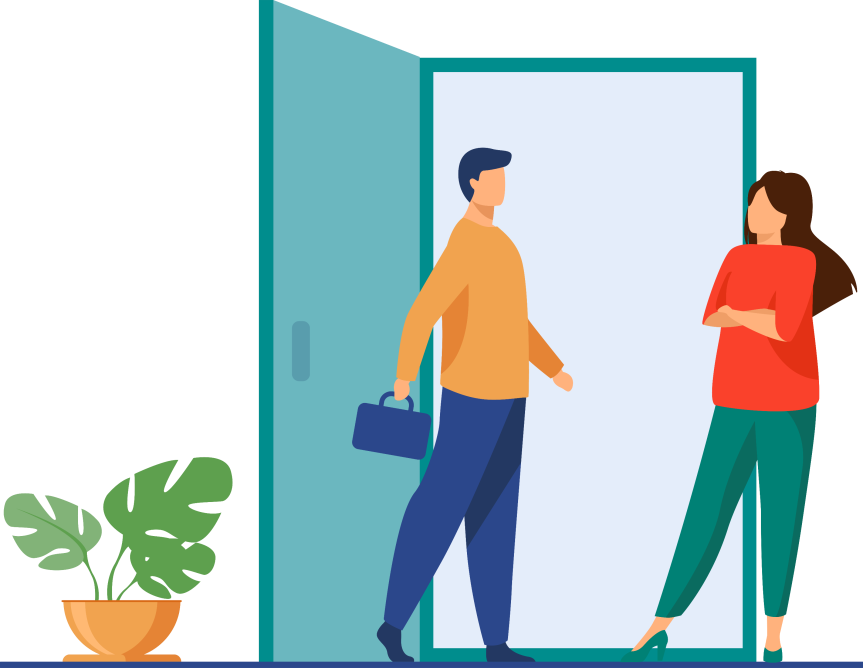 UNE CHARTE DE RELOGEMENT AU BENEFICE DES HABITANTS
Une charte validée par les 12 communes de SQY
Un engagement fort, voté à l’unanimité en Conseil communautaire
Qui garantit le respect des règles par tous les partenaires du relogement
Les objectifs de la charte
Placer le ménage au coeur de la démarche de relogement : le respect des choix résindentiels, une attention portée aux besoins du ménage, un accompagnement spécifique si nécessaire
Contribuer à la mixité sociale
Offrir des parcours résidentiels positifs et sécurisés
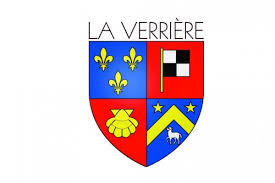 UNE CHARTE DE RELOGEMENT AU BENEFICE DES HABITANTS
Les engagements des partenaires
Mettre à disposition l’ensemble des contingents des réservataires au service du relogement (Etat, villes, Action logement, bailleurs)
Mobiliser l’offre de logements neufs, conventionnés et/ou réhabilités depuis moins de 5 ans au service du relogement
Permettre aux ménages de se voir proposer un relogement en accord avec leurs capacités financières 

Pour les ménages sous 40% des plafonds HLM : principe de reste à charge constant à surface équivalente
Pour les ménages entre 40% et 100% des plafonds HLM : une évolution du reste à charge des ménages doit être conditionnée par une amélioration des conditions de logements
Le taux d’effort ne doit en aucun cas dépasser 30 % des revenus du ménage
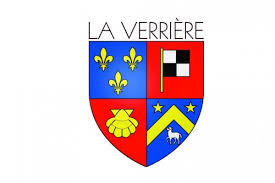 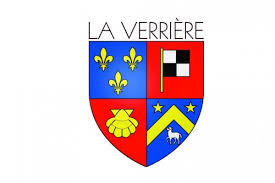 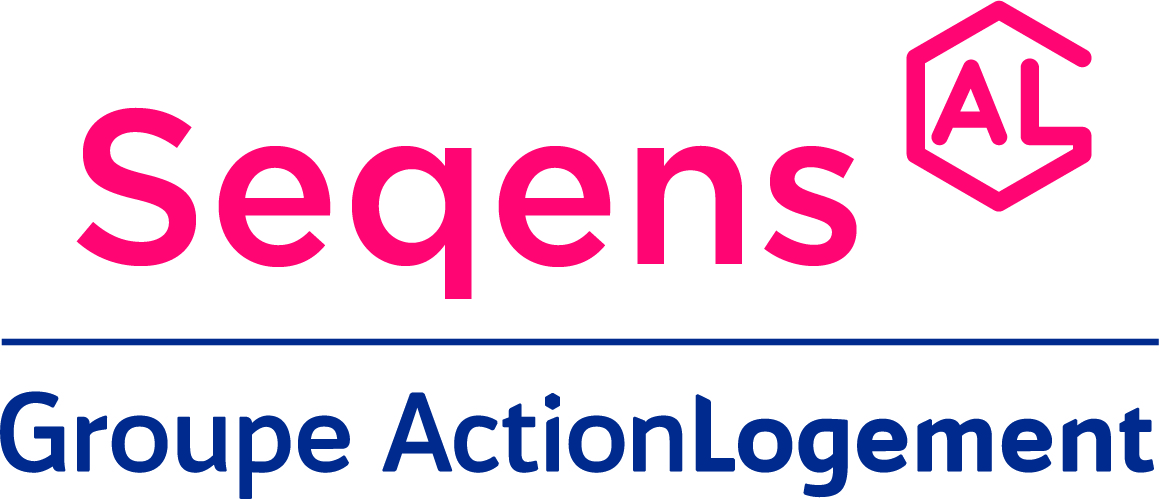 3. LE RELOGEMENT CHEZ SEQENS
Un process bien rodé
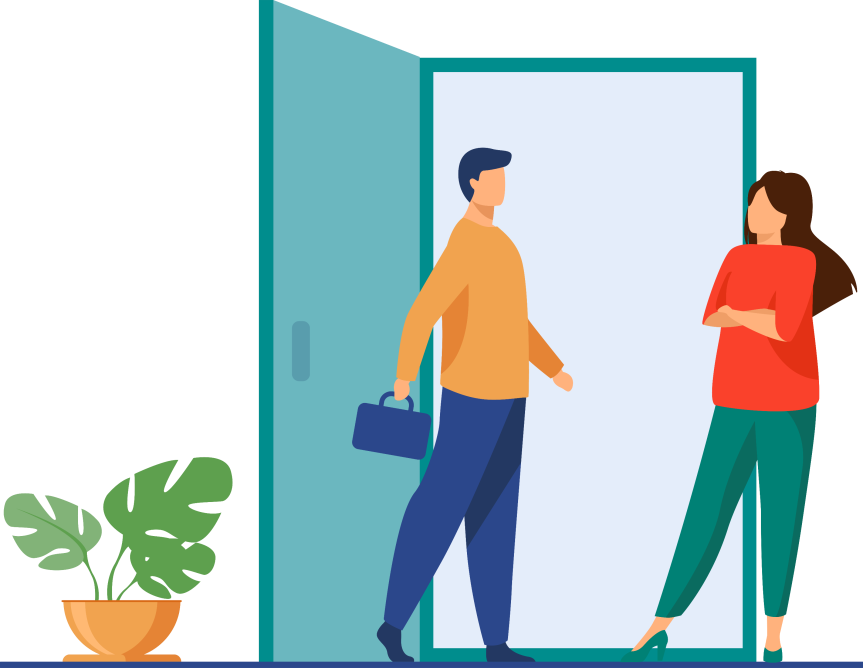 LE RELOGEMENT CHEZ SEQENS
Une expérience réussie du 1er programme de rénovation urbaine
2 900 ménages relogés
Dont 450 sur les Yvelines (à Poissy et Ecquevilly)
L’avantage de SEQENS : de nombreux logements sur l’agglomération de SQY
4 500 logements SEQENS sur SQY
318 logements qui se libèrent tous les ans sur SQY
100 à 130 logements qui vont se libérer sur le Bois de l’Etang sur le temps du relogement
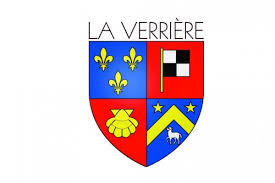 LE RELOGEMENT CHEZ SEQENS
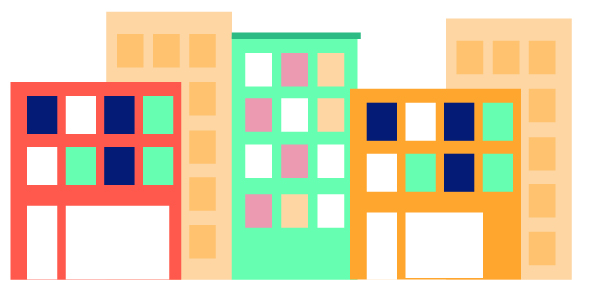 Les ménages concernés par le relogement
Les ménages des bâtiments : 
H : 3 – 4 – 5 - 6 Résidence du Bois de l’Etang
A : 8 residence du Bois de l’Etang
G : 14 – 15 – 16 – 17 Résidence du Bois de l’Etang
Sont éligibles à compter de la date de l’enquête sociale 
Les ménages titulaires d’un bail de location
Les décohabitants : sur la base d’éléments factuels reccueillis lors du diagnostic social
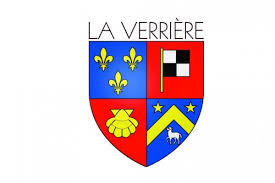 LE RELOGEMENT CHEZ SEQENS
1ère étape : Le Diagnostic Social
SEQENS missionnera un Cabinet d’étude pour recenser :
Les données socio économiques de votre foyer (âge, situation de famille…)
Vos attentes concernant votre futur logement
Vos besoins en logements adaptés 
Les mesures d’accompagnement spécifique
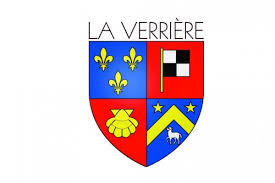 LE RELOGEMENT CHEZ SEQENS
La mission de l’équipe SEQENS dédiée au relogement
Préciser vos besoins et souhaits de parcours résidentiels dans le cadre d’entretiens individuels et confidentiels.

Mobiliser l’offre de logements disponible selon les besoins exprimés.

Vous accompagner jusqu’à l’issue de votre relogement.
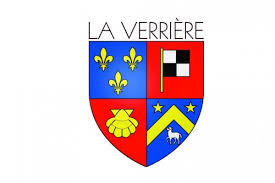 LE RELOGEMENT CHEZ SEQENS
Le rôle de l’équipe
Le chargé de relogement 
Proposer et visiter les logements avec les locataires (jusqu’à 3 propositions de logement)
Commander et suivre les travaux spécifiques dans les logements proposés 
Constituer les dossiers de candidature
Organiser le déménagement 
Rembourser les frais spécifiques
Le Conseiller social
Accompagner les familles en fonction des besoins
Ouvrir les droits sociaux
Mobiliser les dispositifs d’aide à l’accès au logement
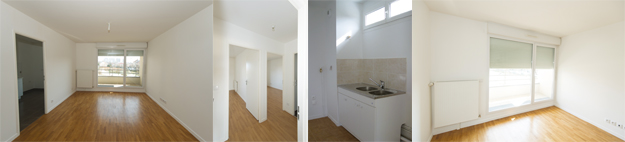 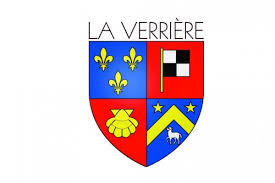 LE RELOGEMENT CHEZ SEQENS
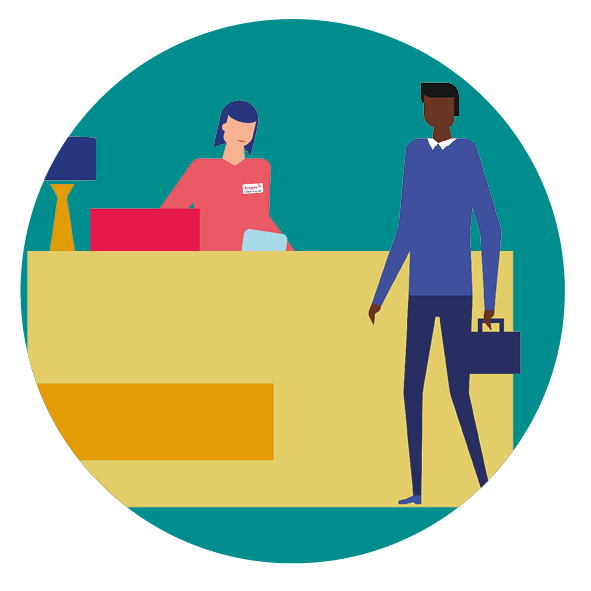 SEQENS s’engage à :
Proposer un logement adapté à vos moyens et votre composition familiale
Prendre en charge les frais liés au déménagement,
Proposer un accompagnement adapté aux ménages isolés, âgés, présentant un problématique de santé,
Prendre en charge les frais de travaux spécifiques dans le futur logement ( transfert d’équipements spécifiques, problématique santé..),
Rembourser les frais de transfert ( Eau, Edf, Gdf, courrier, téléphone, internet...).
Transférer le dépôt de garantie.
Le locataire s’engage à :
Visiter le logement proposé et donner sa décision dans un délai de 10 jours et préciser par écrit,  en cas de non acceptation du logement, les raisons motivées de ce refus. 
Fournir les éléments et documents administratifs demandés, indispensables à la présentation du dossier de relogement en commission d’attribution.
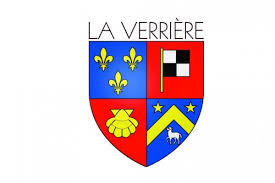 LE PLANNING
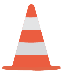 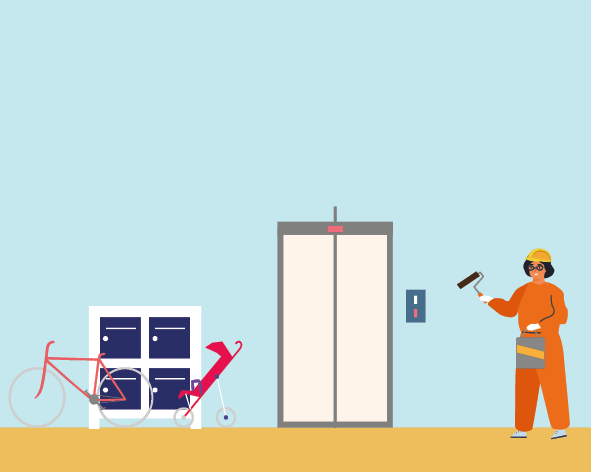 Juillet à octobre 2021
Diagnostic social

Fin 2021 à fin 2024
Accompagnement et relogement des familles 

Un phasage des relogements et une priorisation des bâtiments en cours d’étude
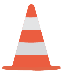 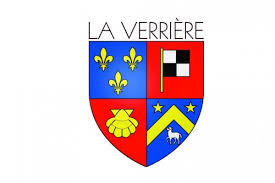 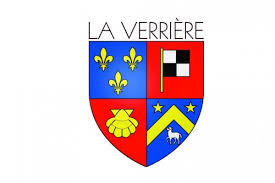 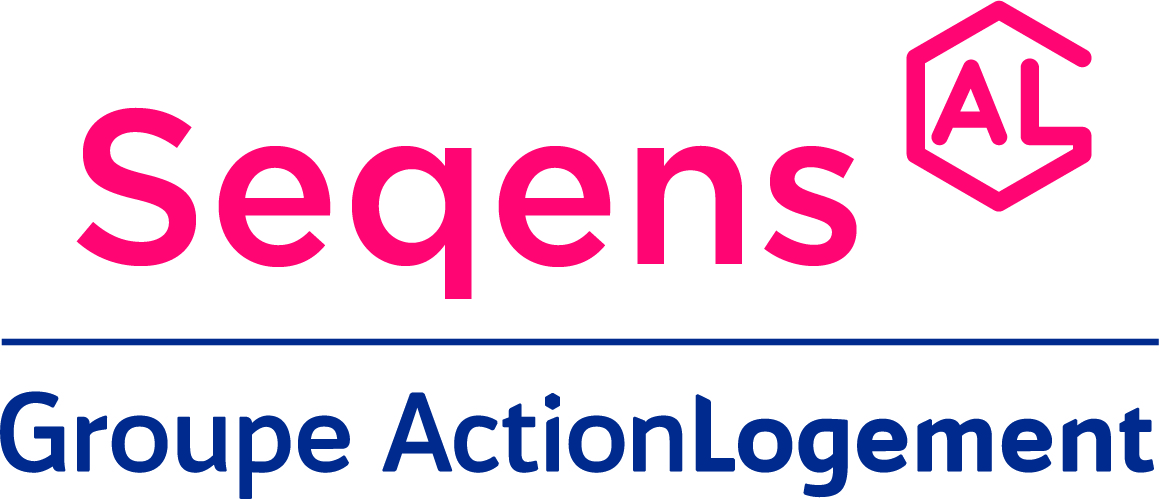 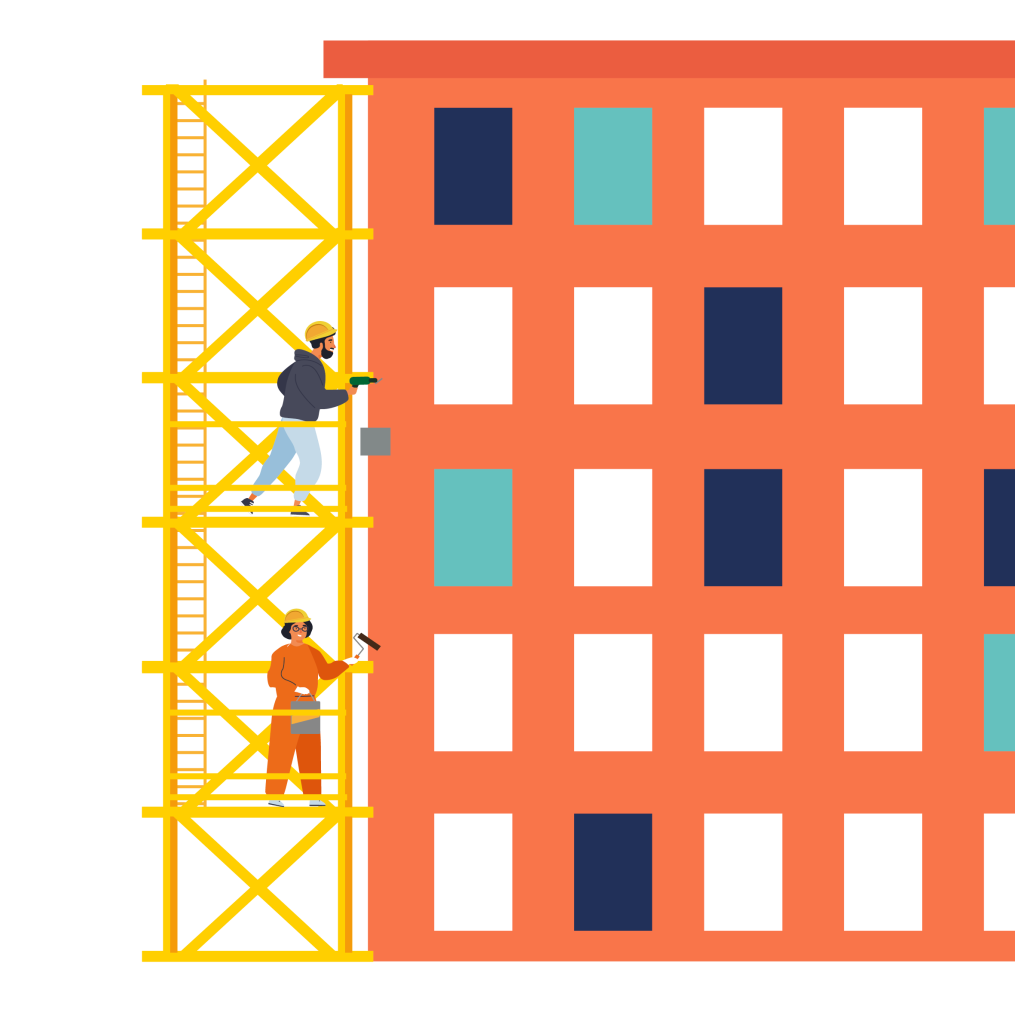 4. UNE RÉHABILITATION 
AMBITIEUSE DES BÂTIMENTS
LES TRAVAUX
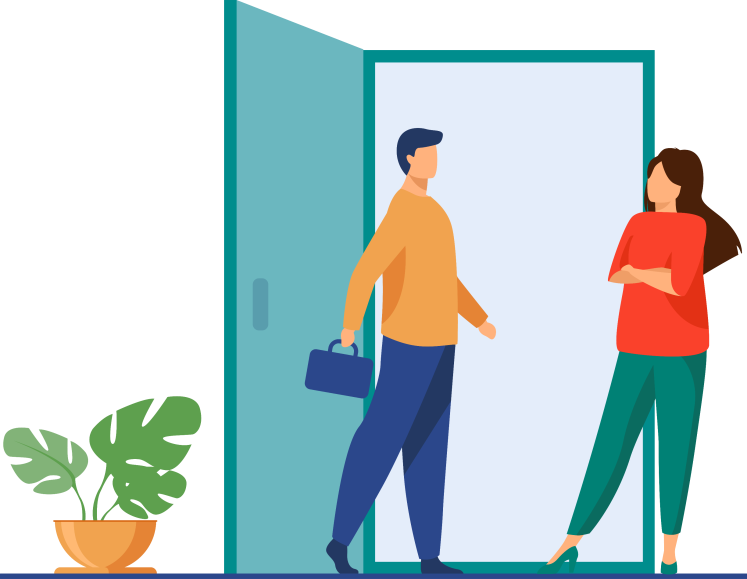 L’inscription du quartier du Bois de l’Etang à un programme ANRU va permettre d’obtenir des financements pour la réhabilitation et la résidentialisation de 404 logements 


Coût total prévisionnel des travaux sur les résidences Seqens = 30,5 millions d’euros dont : 
Investissement financier Seqens d’envion 15 M€ 
Subventions ANRU et Département sollicitées
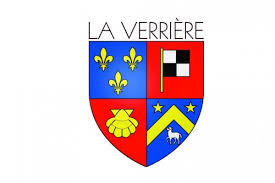 LES TRAVAUX
Une réhabilitation porte sur :
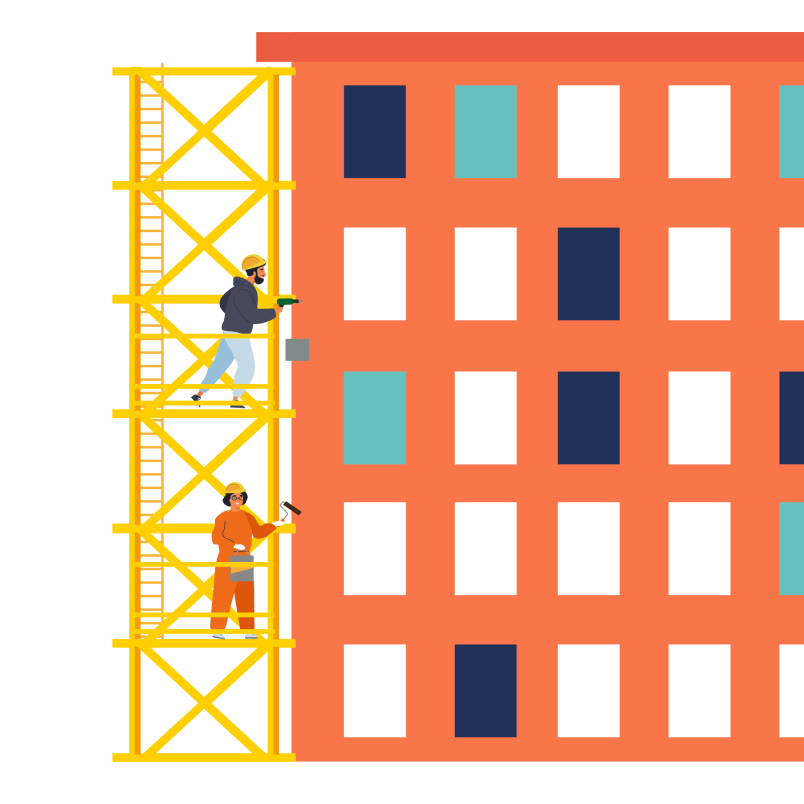 L’enveloppe d’un bâtiment clos et couvert)
Façades (esthétique + isolation thermique) / Fenêtres / Toitures - terrasses / Loggias.. 

Les Parties communes 
Halls d’entrée, locaux OM, escaliers, ascenseurs, caves etc. 

Les Parties privatives (logements) 
Cuisine, salle de bain (réfection pièces humides, équipements sanitaires et plomberie), remise en conformité électrique

Les équipements techniques liés au bon fonctionnement du bâtiment : chauffage, évacuations, ventilation etc.
La réhabilitation doit répondre à des besoins techniques et collectifs et n’a pas vocation à aménager individuellement les logements.
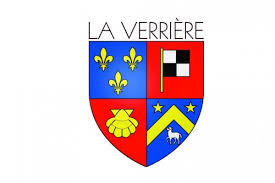 LES TRAVAUX
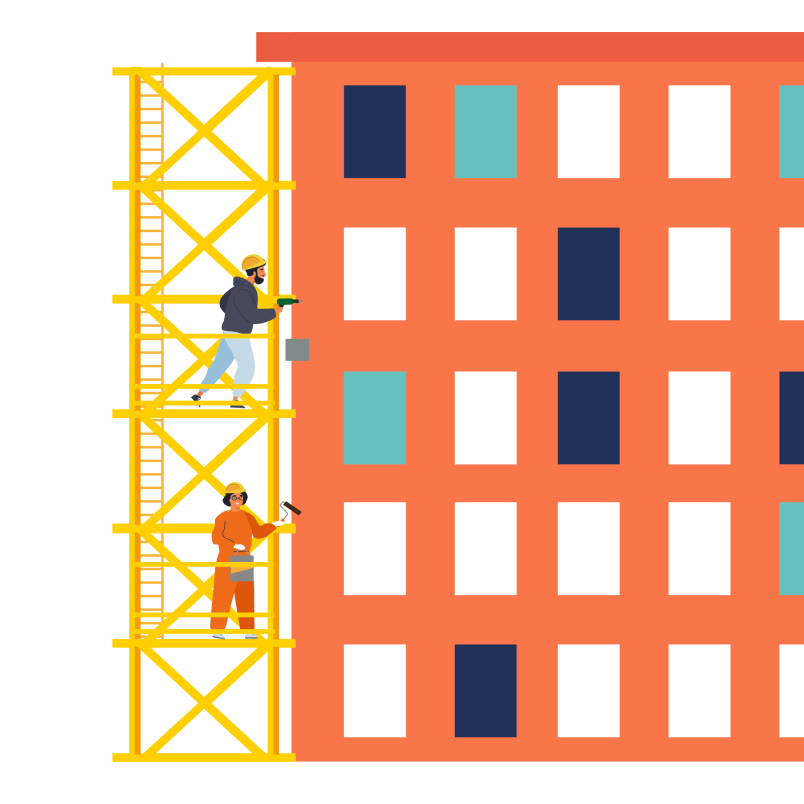 Une résidentialisation porte sur :
Les accès au résidence par la mise en place de portillons et portails avec contrôle d’accès, 
Le marquage des limites de résidence 
Les cheminements,
Le stationnement
Les espaces verts,
L’éclairage extérieur,
Le traitement des OM, du tri sélectif et des encombrants (locaux extérieurs).
L’implantation de mobiliers urbains.
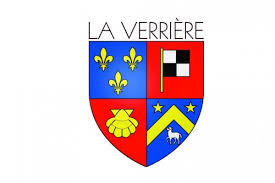 LES TRAVAUX
Un programme travaux à définir 
Selon l’état technique du bâtiment et des équipements,
Grâce aux études à mener par une équipe de maitrise d’œuvre (architecte),
A partir des résultats des enquêtes réalisées entre juillet et novembre 2020
En concertation avec vous sur des thèmes particuliers (halls, locaux RDC, OM et tri...). 

une méthode de concertation à définir en fonction du contexte sanitaire,
un outil de communication nouveau pour vous tenir informés : l’application NEYB’S

Planning prévisionnel 
consultation pour choisir un maitre d’œuvre lancée,
des études de maitrise d’œuvre prévues de mi 2021 à fin 2022,
des travaux de réhabilitation lancés fin 2022 pour 3 ans
des travaux de résidentialisation lancés en 2024 pour 2 ans
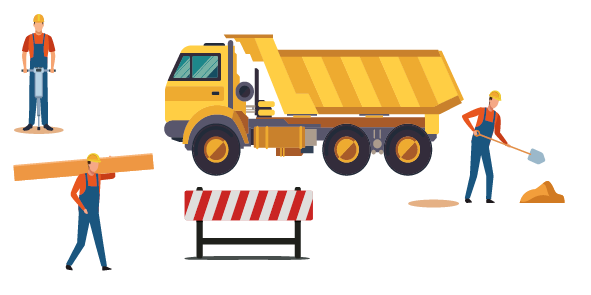 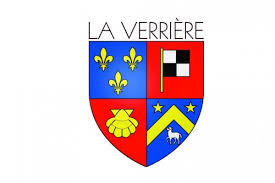 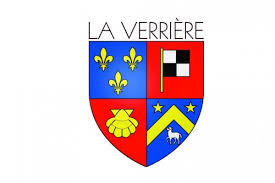 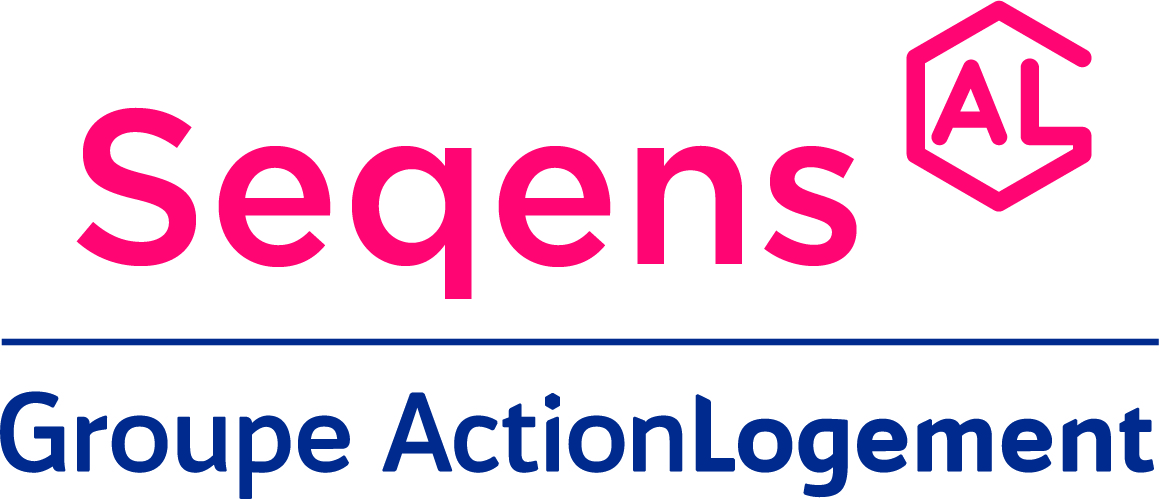 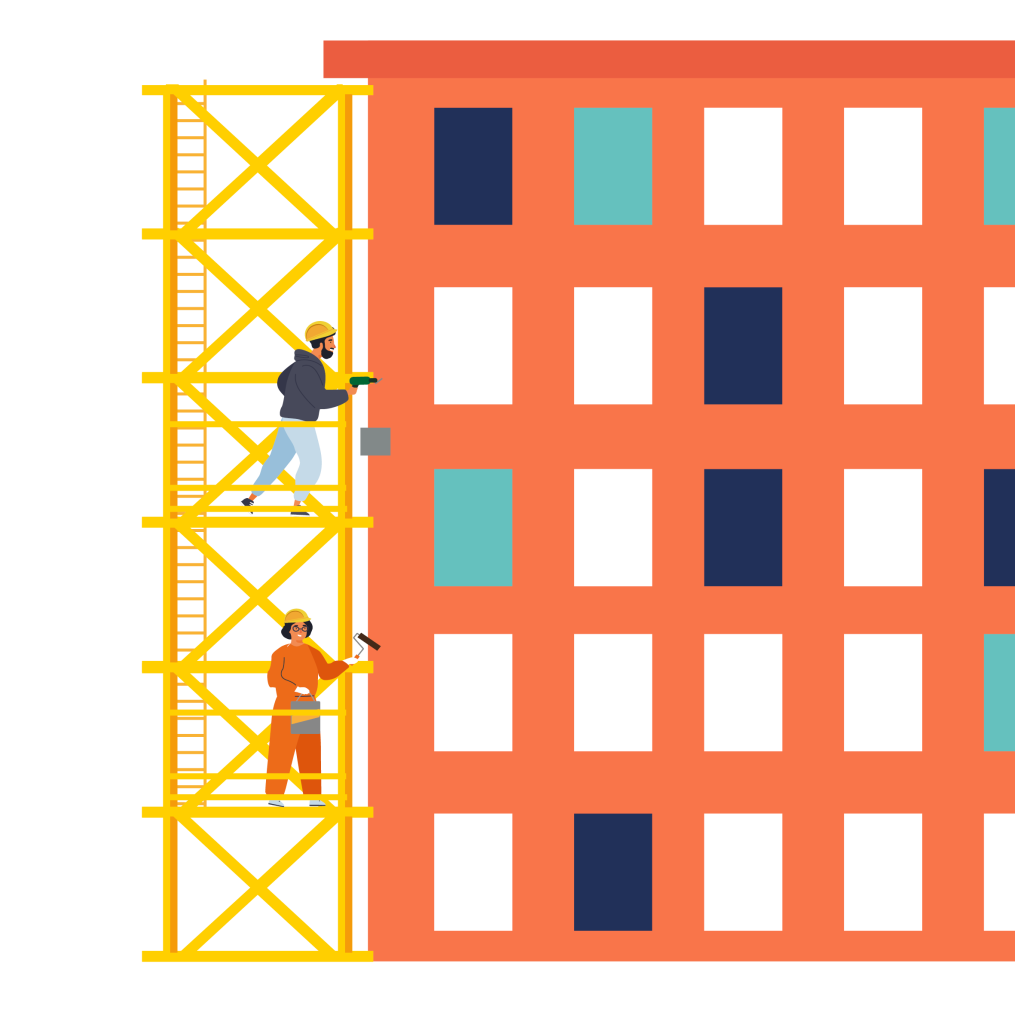 5. L’ASSOCIATION DES HABITANTS AU PROJET
L’ASSOCIATION DES HABITANTS AU PROJET
Le processus de concertation
Des rencontres avec les habitants, en petits groupes, pour recueillir les avis sur le projet
Du porte à porte par les élus pour être au plus proches des habitants
Une Maison du projet qui sera installée dans la Maison de quartier du Bois de l’Etang
Un Conseil citoyen qui sera mis en place dans le courant du mois de septembre
Une adresse mail dédiée aux questions concernant le projet
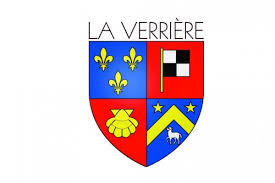 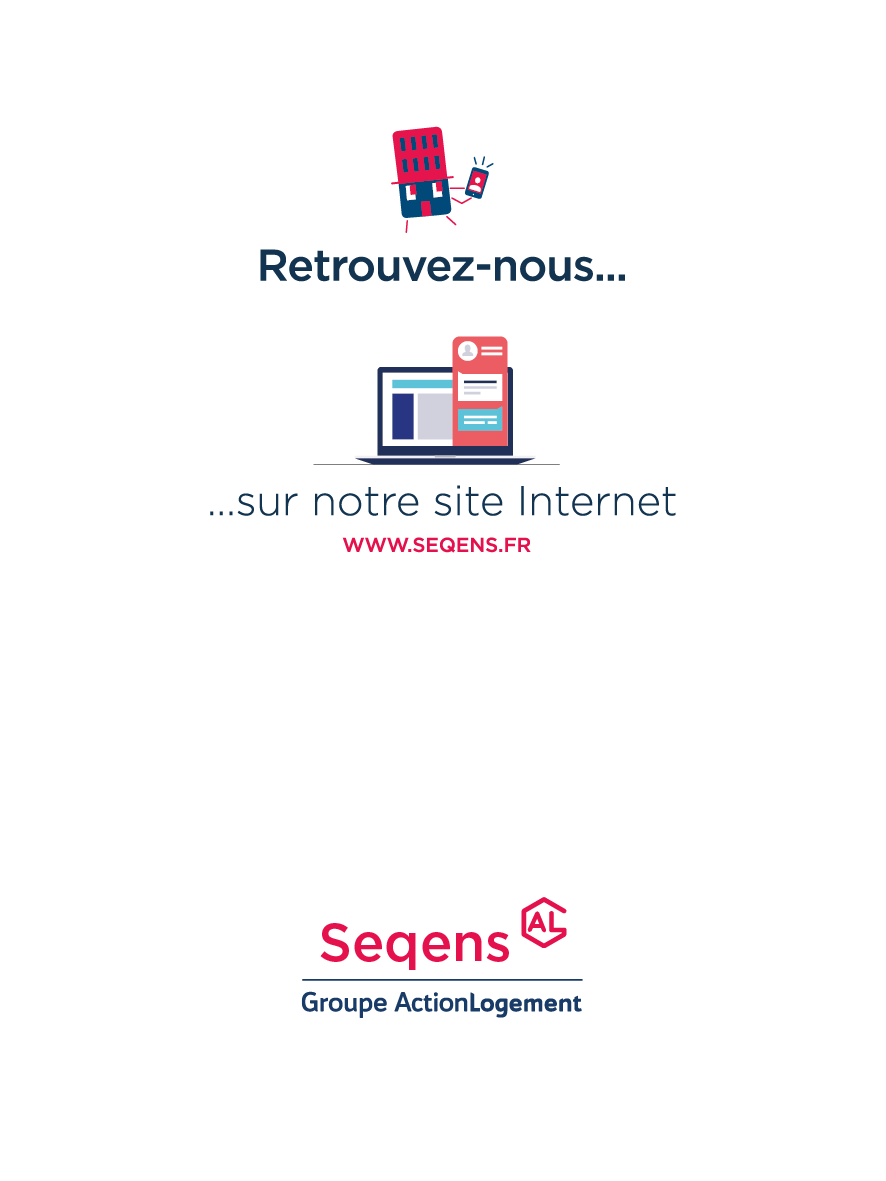 Retrouvez tous les documents et informations sur 

www.ville-laverriere.fr

Et posez vos questions sur

Concertation.BE@mairie-laverriere.fr
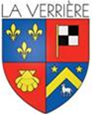